الفصل الثالث عقد العمل الجماعي
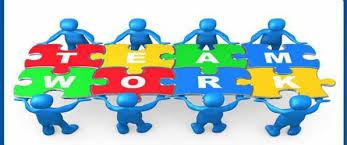 عقد العمل الجماعي : وهو اتفاق يبرم بين منظمة او اكثر من المنظمات العمالية ، وبين منظمات اصحاب العمل ، او صاحب عمل واحد متضمن حقوق والتزامات اطرافه مع بيان شروط العمل
خصائص عقد العمل الجماعي
1ـ من حيث الموضوع : 
ينظم العقد العمل ويحدد الاجور وينظم اوقات العمل بين العمال واصحاب العمل.
2ـ العنصر الجماعي : 
يتميز عقد العمل الجماعي بالصفة الجماعية لان احد طرفيه اما جمعية مهنية  او منظمة (النقابات ) تمثل العمال، ويكون الطرف الاخر اما صاحب عمل واحد او جمعية ايضا تمثل اصحاب العمل
3ـ عقد شكلي : 
يستلزم عقد العمل الجماعي شكلية معينة لإبرامه .
4ـ المدة :
عقد العمل الجماعي من عقود المدة المحددة لأنه محدد بسنة واحدة  في القانون.
التمييز بين عقد العمل الجماعي والعقود الاخرى
1ـ عقد العمل الجماعي وعقد العمل الفردي
2ـ عقد العمل الجماعي وعقد الفرقة 
3ـ عقد العمل الجماعي وتعليمات العمل 
4ـ عقد العمل الجماعي والقواعد التي تضعها السلطة العامة
الطبيعة القانونية لعقد العمل الجماعي:* الفكرة العقدية *الفكرة التنظيمية*فكرة الطبيعة المزدوجة